Finding Clusters of Environmental DiseaseUnder S. 76
Testimony of Richard B Belzer
Committee on Environment and Public WorksU. S. Senate
“Oversight Hearing onDisease Clusters and Environmental Health”

March 29, 2011
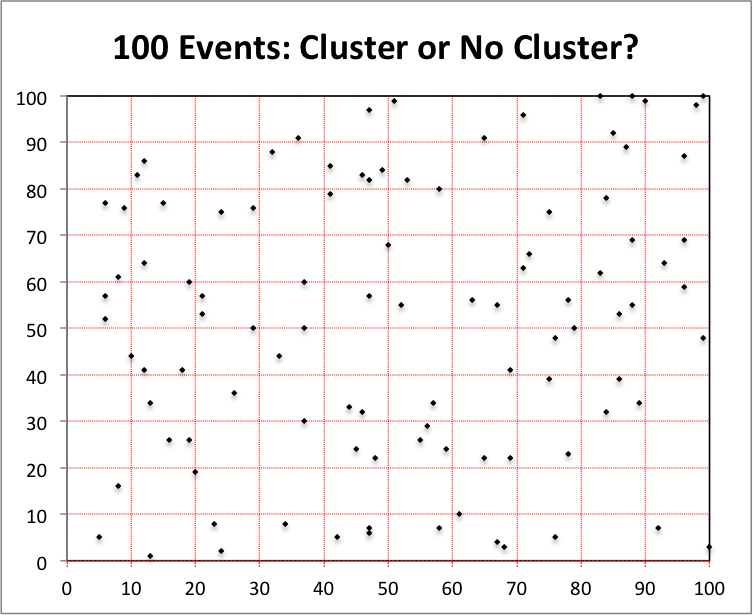 Chart 1:100 Observed Disease Cases
Chart 2:Blocks with Expected Number of Cases Highlighted
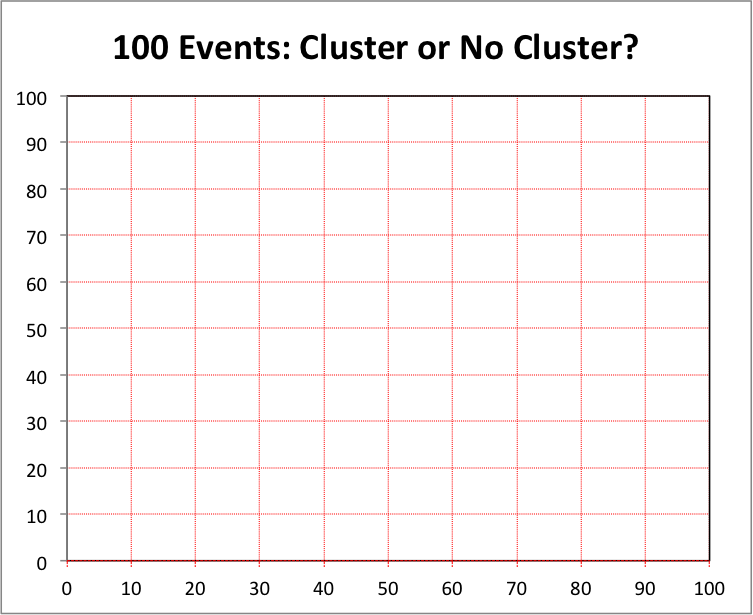 0
0
0
1
1
1
1
1
3
3
0
2
0
1
4
2
0
0
1
1
2
1
2
0
1
0
0
1
1
0
1
2
0
1
0
1
0
2
2
2
2
0
3
1
1
1
2
2
2
1
0
3
0
1
0
0
1
1
0
1
0
1
1
1
2
1
0
1
3
0
0
2
0
0
2
3
2
1
0
0
1
0
1
0
0
0
1
0
0
0
1
1
2
1
3
1
2
1
0
2
Chart 2:Blocks with 4x Expected Number of Cases Highlighted
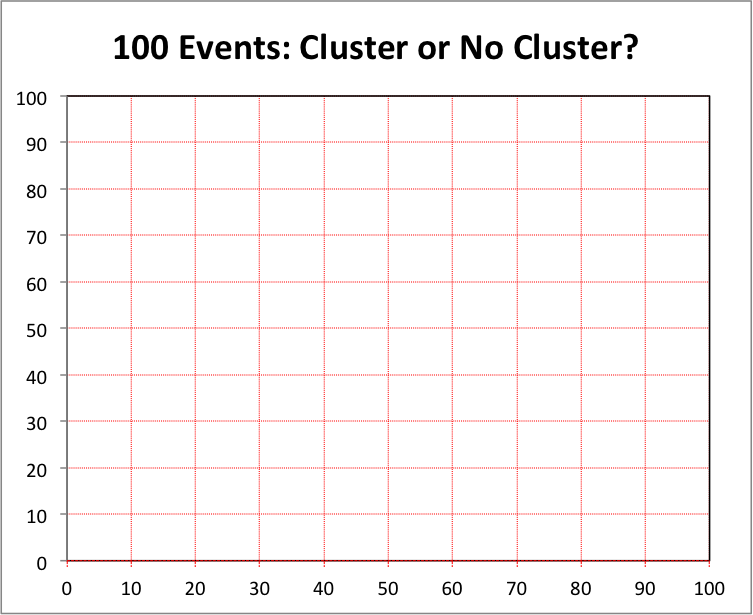 0
0
0
1
1
1
1
1
3
3
0
2
0
1
4
2
0
0
1
1
2
1
2
0
1
0
0
1
1
0
1
2
0
1
0
1
0
2
2
2
2
0
3
1
1
1
2
2
2
1
0
3
0
1
0
0
1
1
0
1
0
1
1
1
2
1
0
1
3
0
0
2
0
0
2
3
2
1
0
0
1
0
1
0
0
0
1
0
0
0
1
1
2
1
3
1
2
1
0
2
Chart 2:Blocks with 3-4x Expected Number of Cases Highlighted
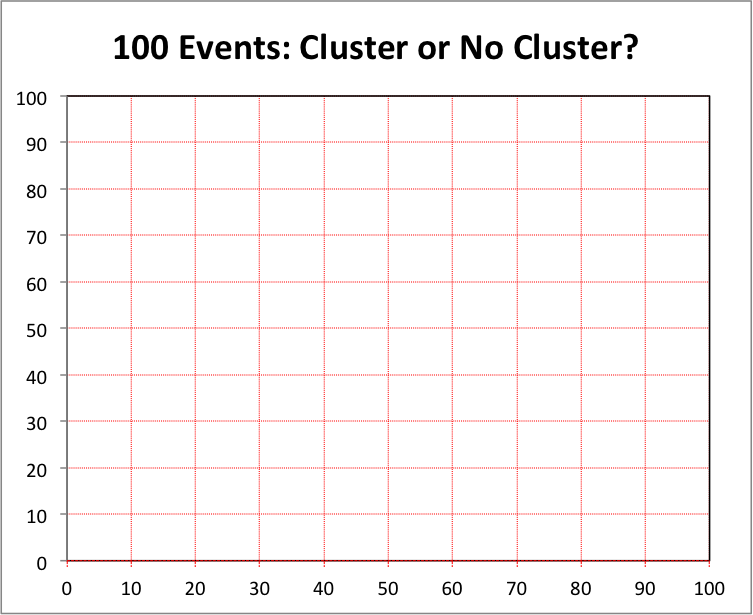 0
0
0
1
1
1
1
1
3
3
0
2
0
1
4
2
0
0
1
1
2
1
2
0
1
0
0
1
1
0
1
2
0
1
0
1
0
2
2
2
2
0
3
1
1
1
2
2
2
1
0
3
0
1
0
0
1
1
0
1
0
1
1
1
2
1
0
1
3
0
0
2
0
0
2
3
2
1
0
0
1
0
1
0
0
0
1
0
0
0
1
1
2
1
3
1
2
1
0
2
Chart 4:Blocks with 3-4x Expected Number of Cases Highlighted
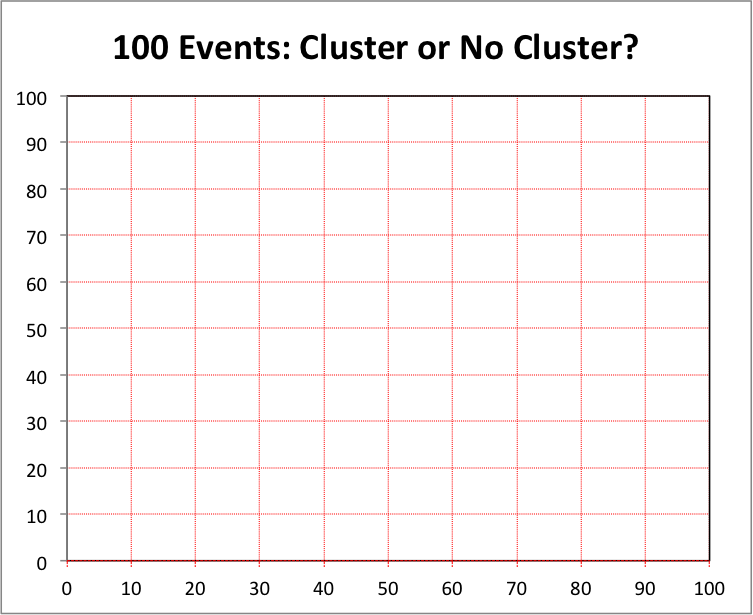 0
0
0
1
1
1
1
1
3
3
0
2
0
1
4
2
0
0
1
1
2
1
2
0
1
0
0
1
1
0
1
2
0
1
0
1
0
2
2
2
2
0
3
1
1
1
2
2
2
1
0
3
0
1
0
0
1
1
0
1
0
1
1
1
2
1
0
1
3
0
0
2
0
0
2
3
2
1
0
0
1
0
1
0
0
0
1
0
0
0
1
1
2
1
3
1
2
1
0
2
Chart 5:Blocks with 2-4x Expected Number of Cases Highlighted)
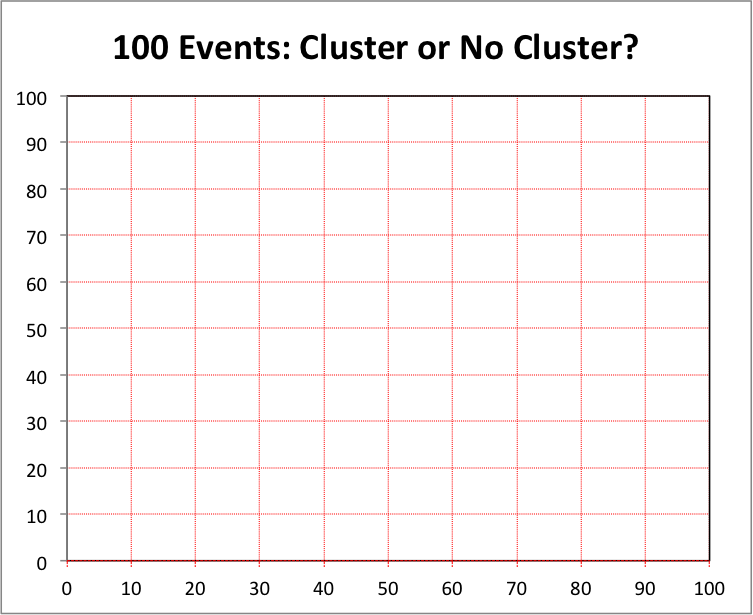 0
0
0
1
1
1
1
1
3
3
0
2
0
1
4
2
0
0
1
1
2
1
2
0
1
0
0
1
1
0
1
2
0
1
0
1
0
2
2
2
2
0
3
1
1
1
2
2
2
1
0
3
0
1
0
0
1
1
0
1
0
1
1
1
2
1
0
1
3
0
0
2
0
0
2
3
2
1
0
0
1
0
1
0
0
0
1
0
0
0
1
1
2
1
3
1
2
1
0
2
Chart 6:Blocks Meeting Definition in S. 76 § 5(4)(A)
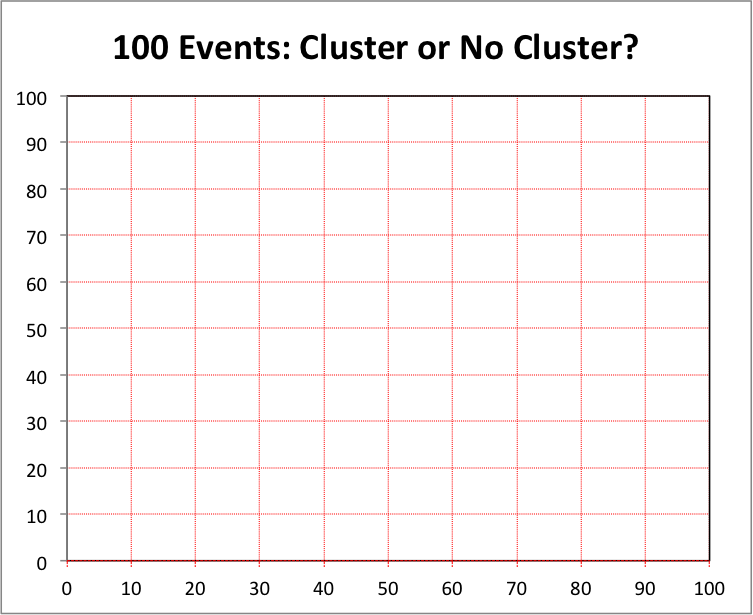 0
0
0
1
1
1
1
1
3
3
0
2
0
1
4
2
0
0
1
1
2
1
2
0
1
0
0
1
1
0
1
2
0
1
0
1
0
2
2
2
2
0
3
1
1
1
2
2
2
1
0
3
0
1
0
0
1
1
0
1
0
1
1
1
2
1
0
1
3
0
0
2
0
0
2
3
2
1
0
0
1
0
1
0
0
0
1
0
0
0
1
1
2
1
3
1
2
1
0
2
Chart 7:Blocks Meeting Definition in S. 76 § 5(4)(A)-(B)
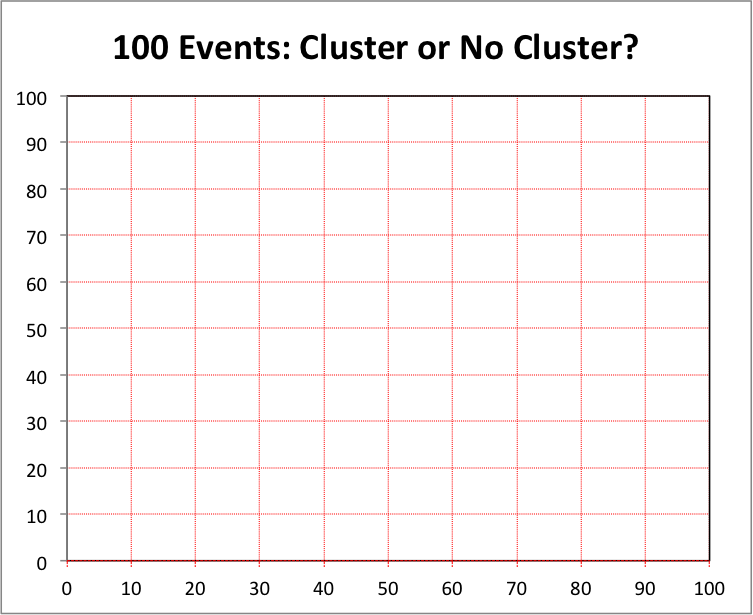 0
0
0
1
1
1
1
1
3
3
0
2
0
1
4
2
0
0
1
1
2
1
2
0
1
0
0
1
1
0
1
2
0
1
0
1
0
2
2
2
2
0
3
1
1
1
2
2
2
1
0
3
0
1
0
0
1
1
0
1
0
1
1
1
2
1
0
1
3
0
0
2
0
0
2
3
2
1
0
0
1
0
1
0
0
0
1
0
0
0
1
1
2
1
3
1
2
1
0
2